«Хоббит»
детский оздоровительный лагерь
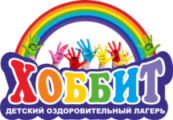 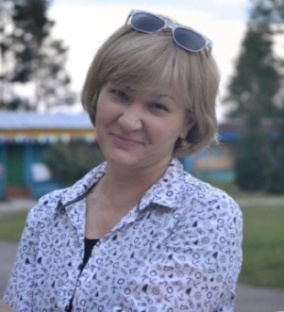 «Смарт»
детский образовательный лагерь (г. Димитровград)
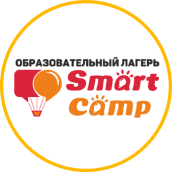 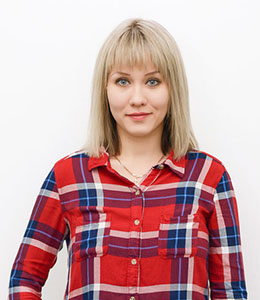 «Смарт»
                         детский оздоровительно - образовательный  центр                   (Чердаклинский район)
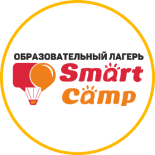 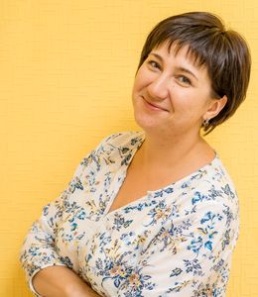 «Детский развивающий лагерь «Джем»» 
на базе ДОЛ им. А. Матросова
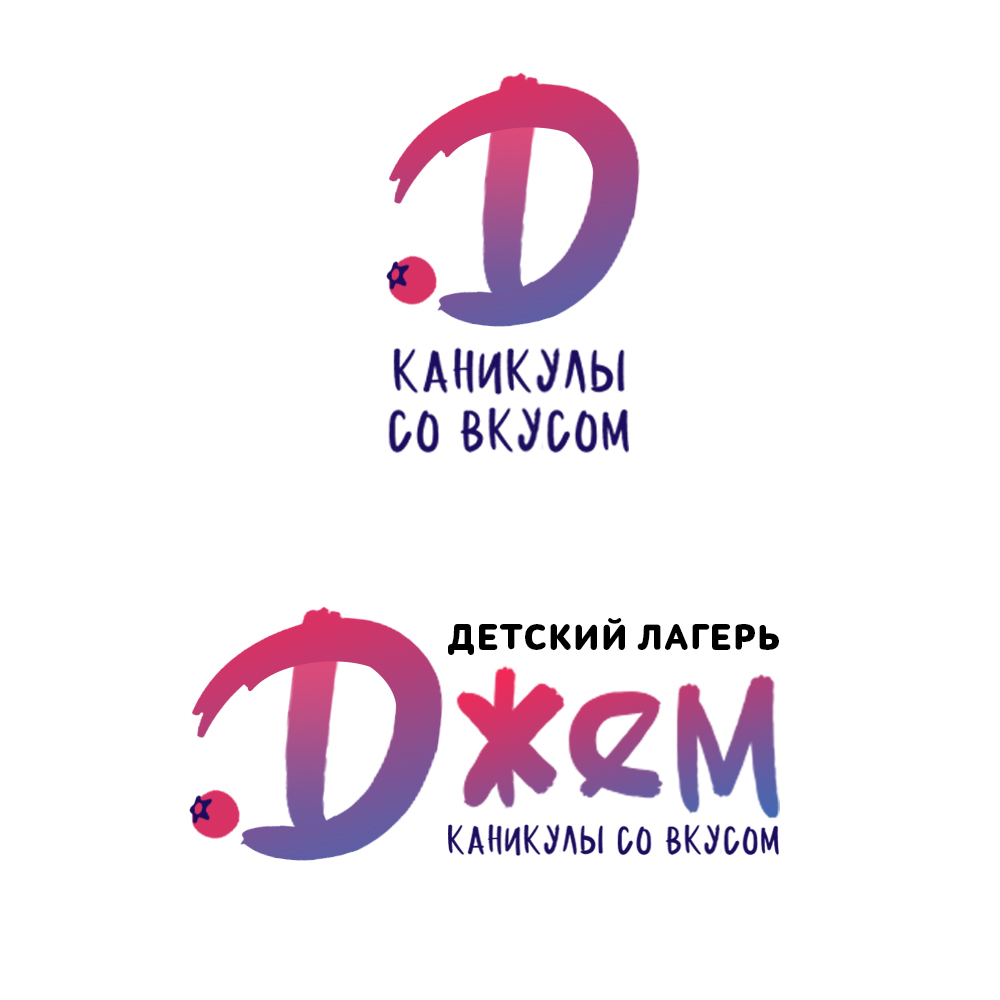 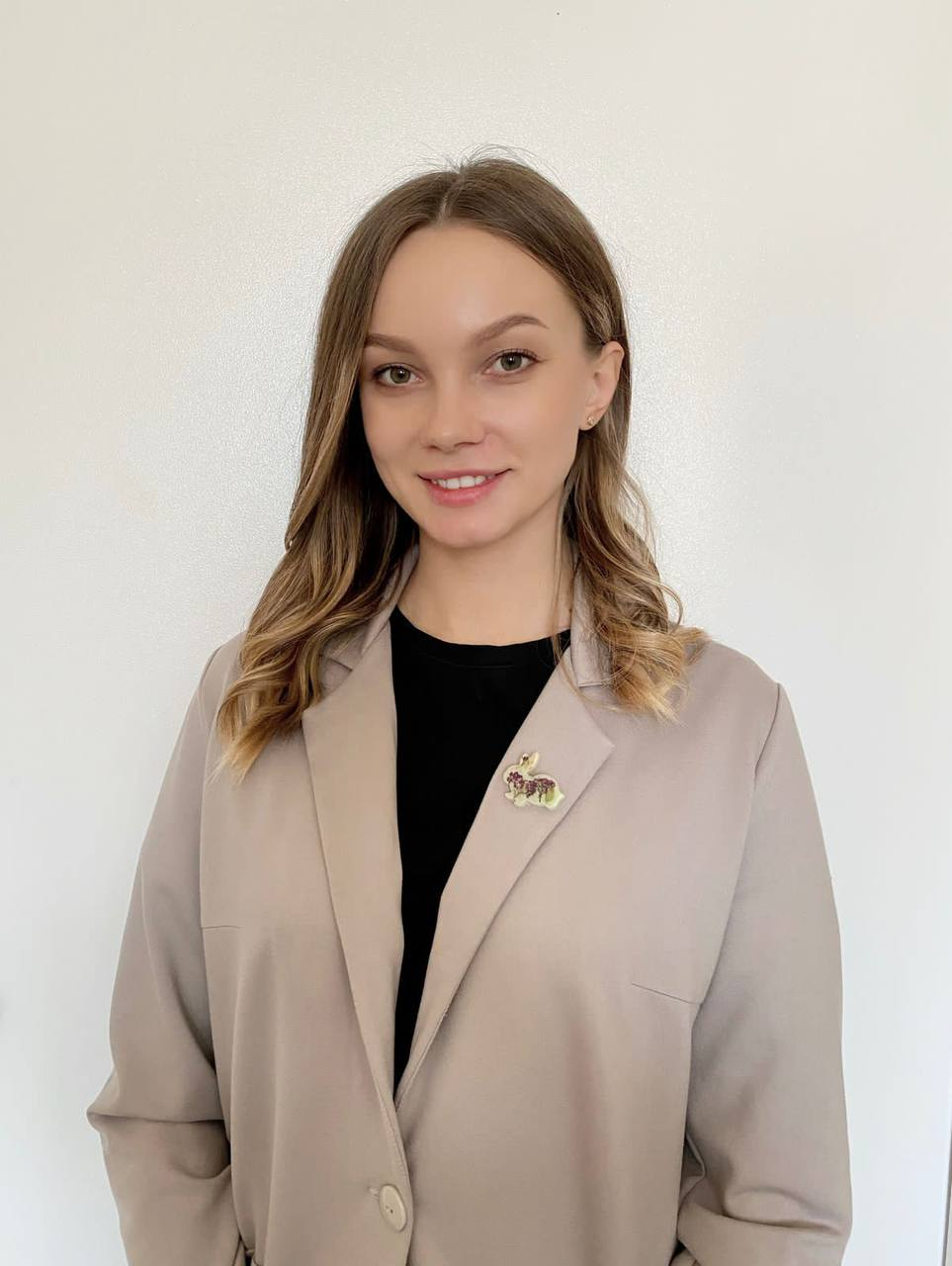 «Берёзка»
детский оздоровительный лагерь
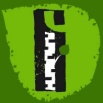 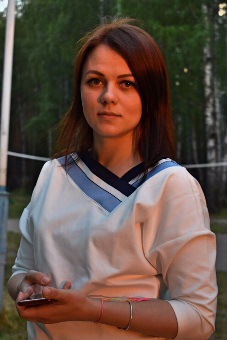 «Туристическая деревня Артеково»                           
                                   детский оздоровительный лагерь
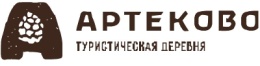 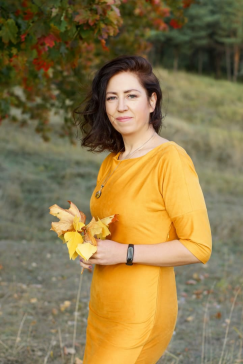 «Юлово»                                    
детский оздоровительный центр
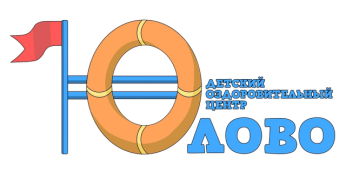 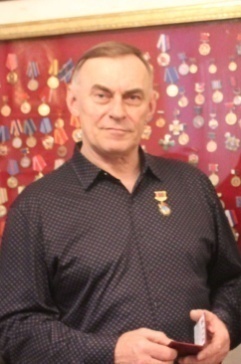 «Волжанка» 
детский оздоровительный лагерь
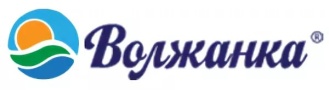 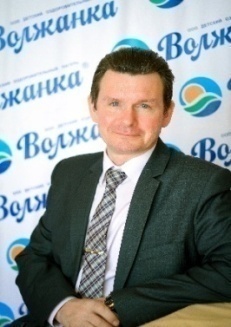 Военно-патриотический лагерь
                                    «ЮНАРМЕЕЦ»
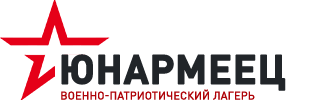 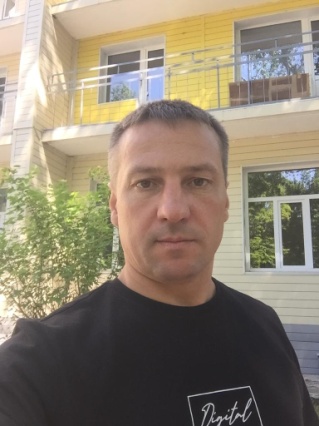 «Источник»
детский оздоровительный лагерь
частного учреждения «Международная школа «Источник»
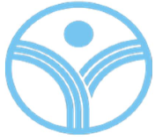 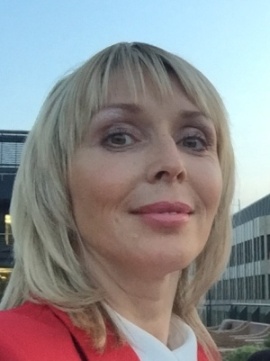 «Сосновый бор»
               детский оздоровительный лагерь 
ООО «Санаторий «Сосновый бор» 
(г. Димитровград)
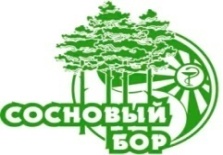 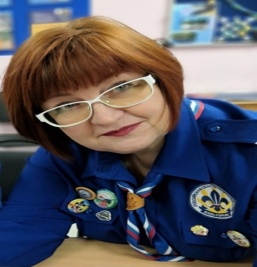 «Эврика»
санаторно-оздоровительный детский лагерь 
ООО «Санаторий «Радон»
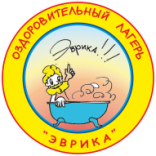 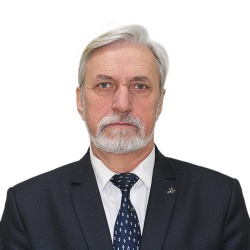 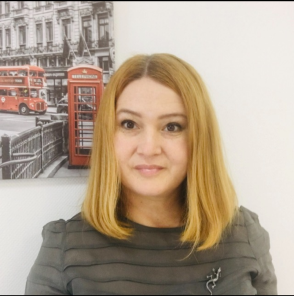 «Итиль»
детский санаторно- оздоровительный лагерь 
АО «Санаторий «Итиль»
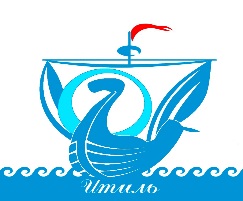 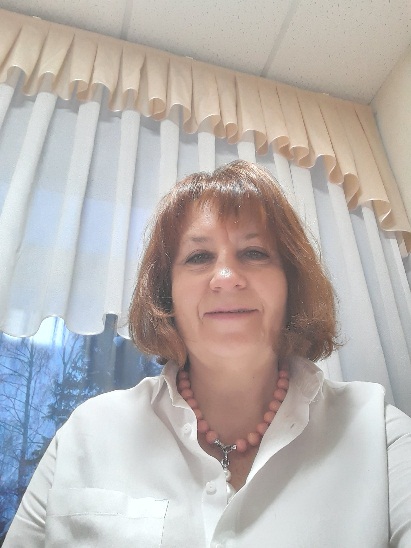 «Жемчужина»
оздоровительный детский лагерь
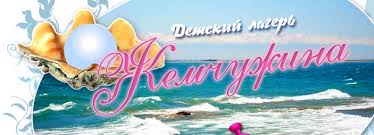 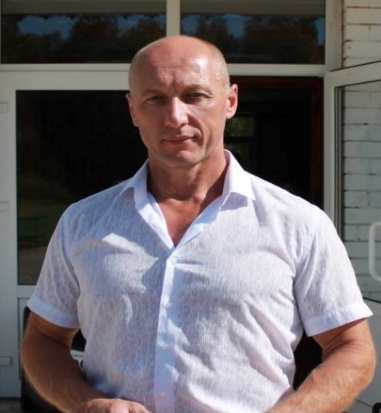 «Огонёк»
детский оздоровительно - образовательный центр
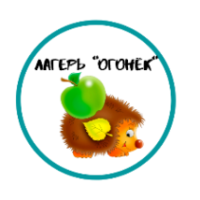 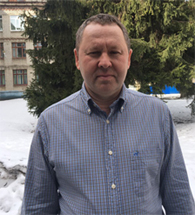 «Звёздочка»
детский оздоровительно - образовательный лагерь
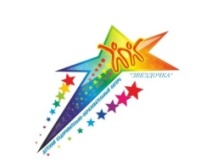 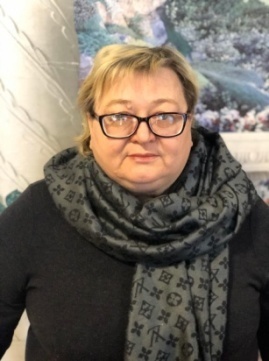 «Родник»
детский оздоровительный лагерь
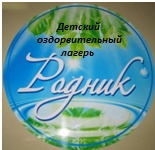 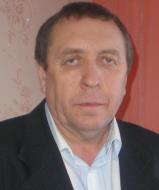 «Светлячок»
детский оздоровительно - образовательный центр
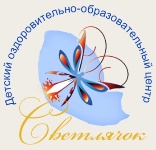 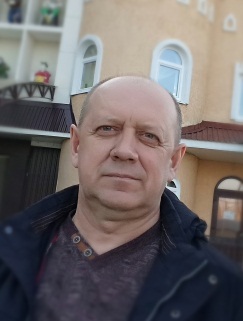 «Юность»
детский оздоровительно - образовательный центр
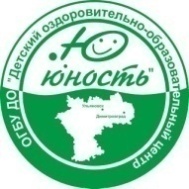 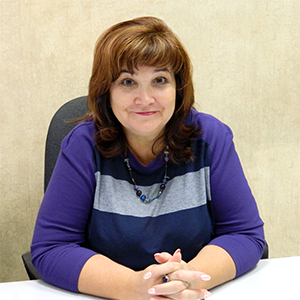 «Алые паруса»
детский оздоровительно - образовательный центр
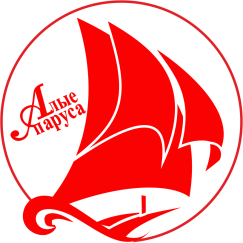 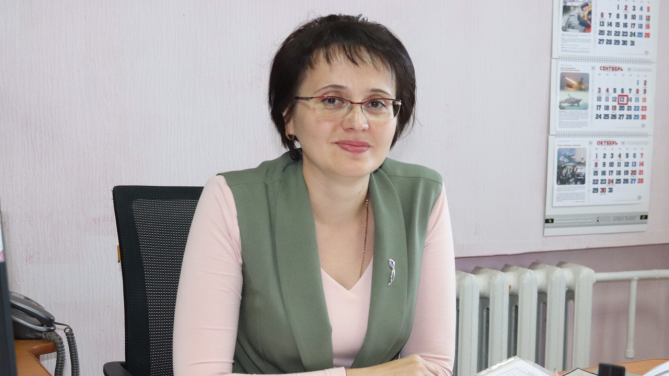 им. Деева
детский оздоровительный лагерь
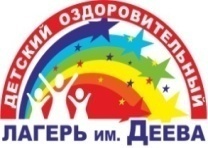 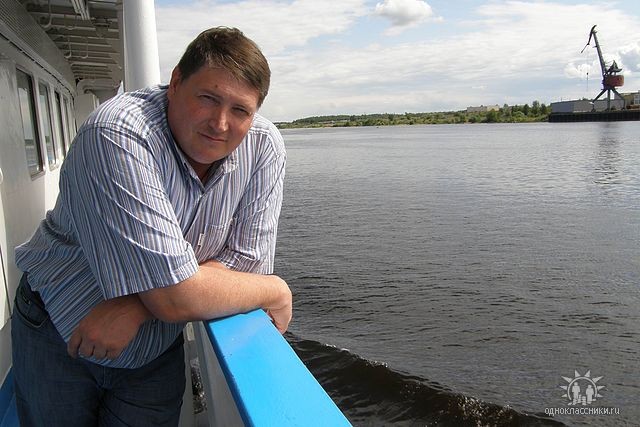 «Орлёнок»
детский оздоровительный лагерь
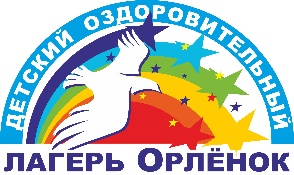 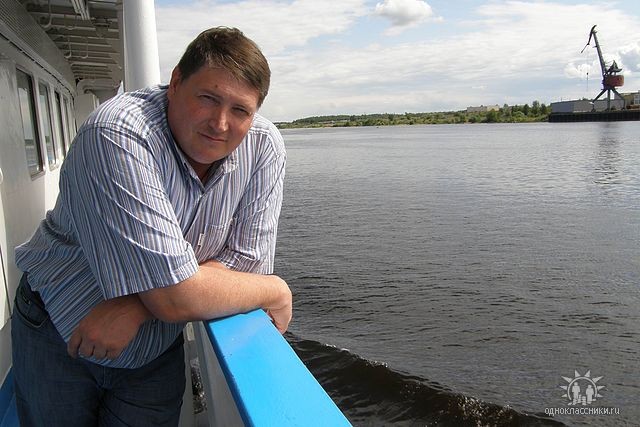 Спортивно-оздоровительный лагерь
              «Ласточка»
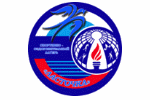 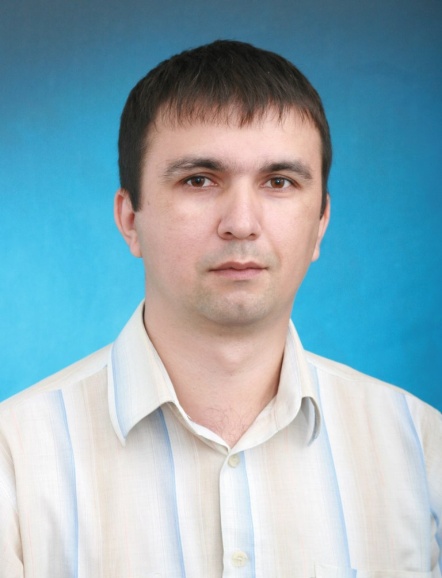 «Сосновый бор» 
детский оздоровительный лагерь 
ОГАУСО «Социально-реабилитационный центр 
«Сосновый бор» в р.п. Вешкайма
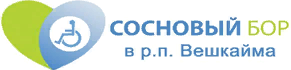 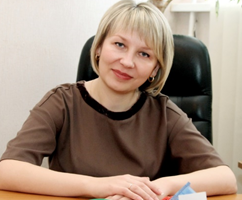 Детский оздоровительный лагерь
ОГБОУ «Центр ППМС «Центр патологии речи»
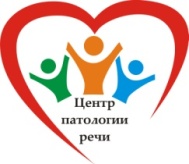 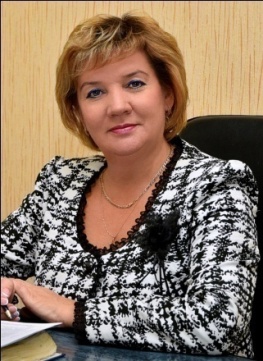 Детский оздоровительный лагерь 
ОГКОУ «Центр ППМС  «Доверие»
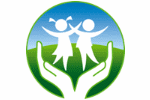 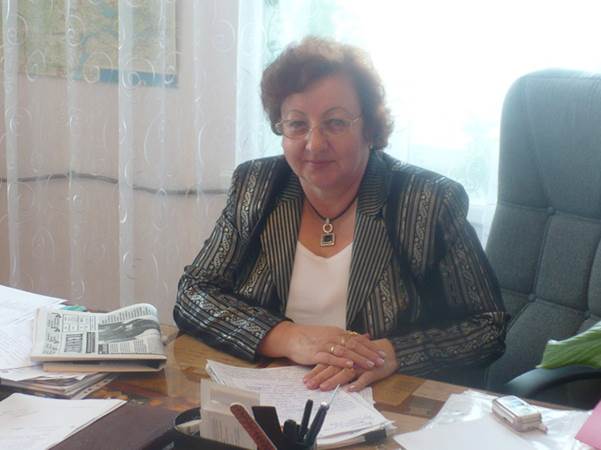 Международный языковой лагерь «Bright Camp»
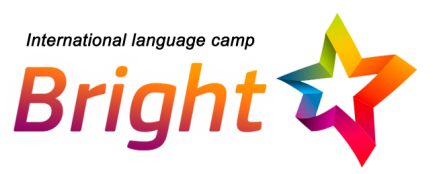 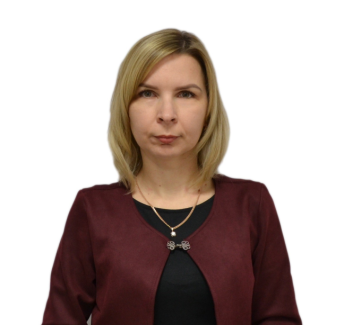